Unconscious Bias in the Workplace
Toni Neely
PRESENTATION OBJECTIVE
To define diversity, inclusion and other key terms to help increase both the awareness and understanding of the business case for incorporating a diversity initiative into your strategic training plan

Diversity & Inclusion is a business imperative
DIVERSITY
The acknowledge-ment of ALL human differences
INCLUSION
Proactive behaviors that make others feel valued and respected
THE LEVEL PLAYING FIELD INSTITUTE VOLUNTARY TURNOVER BASED SOLELY ON PERCEPTIONS OF UNFAIR TREATMENT COST U.S. BUSINESSES AN ESTIMATED $64B A YEAR
KEY TERMS
AFFIRMATIVE ACTION
What year enacted

Who was President

Explanation
1965

Lyndon Johnson 

Federal Contract Equal Representation
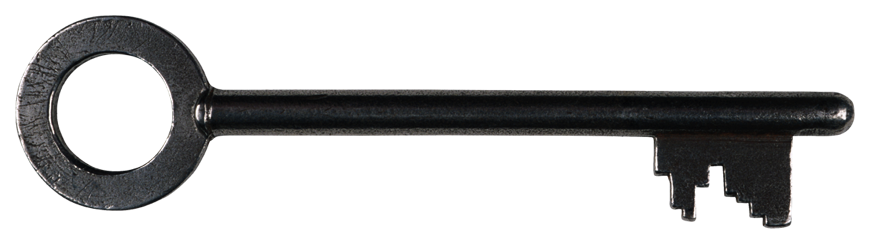 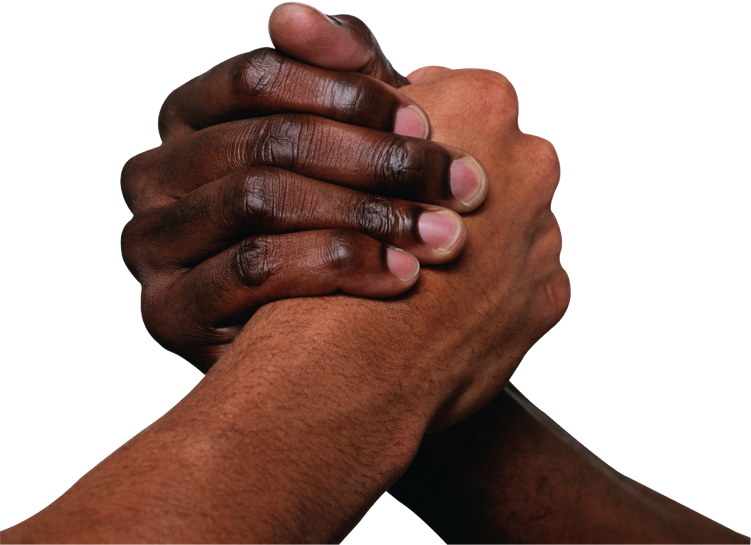 SOCIAL DISTANCE
Definition: Social distance is the degree to which people are willing to accept and associate with those having different social characteristics. For example, an unwillingness to live next door to a family of a different race would indicate a high degree of social distance. On the other hand, willingness to marry a person of a different race would indicate a very low degree of social distance.
Quality of Work Relationship Decreases
Barriers to Productivity Increase
Task  Effectiveness
Informal Development
Resource Utilization
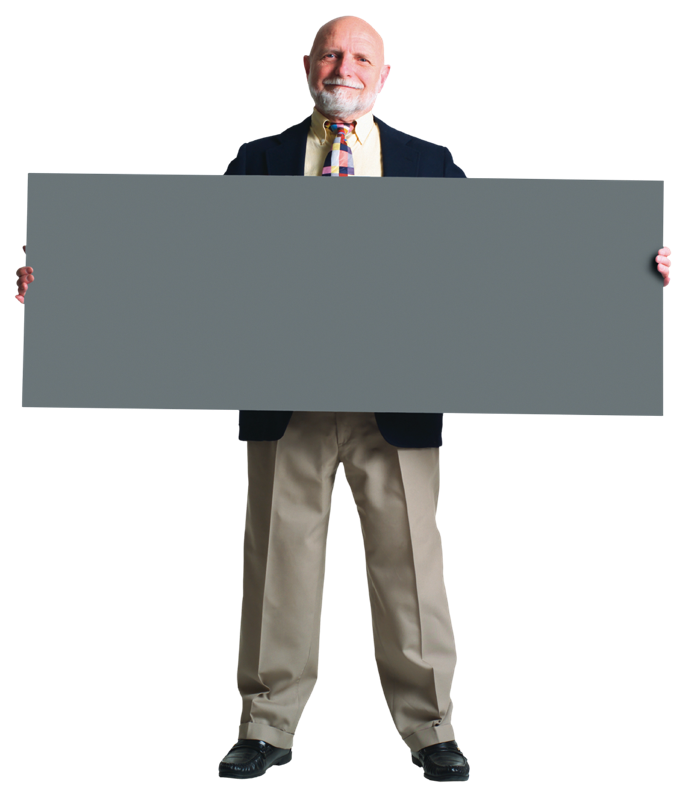 IF YOU DON'T INTENTIONALLY INCLUDE, YOU WILL UNINTENTIONALLY EXCLUDE
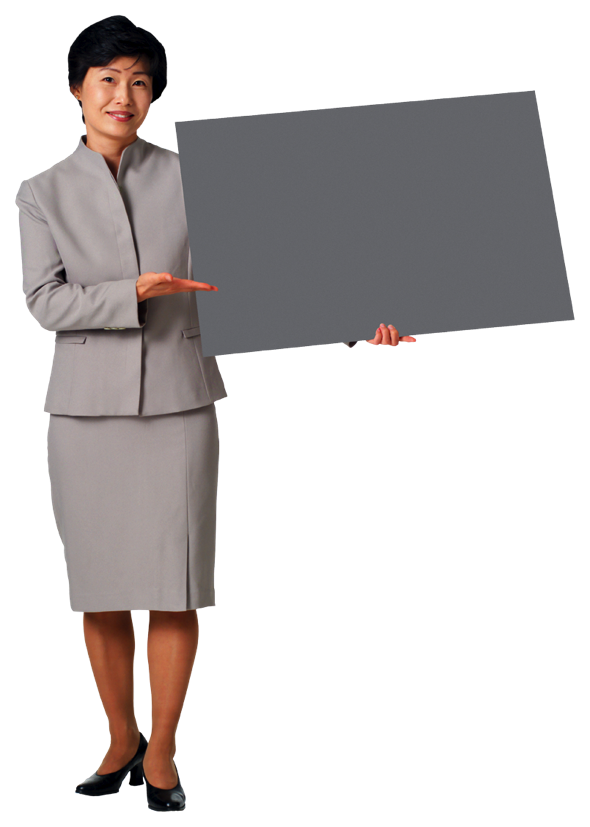 Maslow’s Hierarchy of Needs
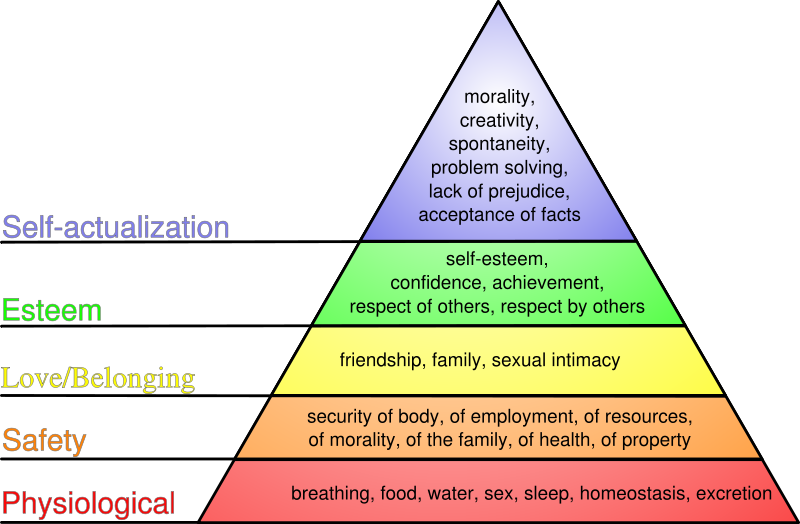 SARATOGA INSTITUTE80% OF TURNOVER IS DIRECTLY RELATED TO AN UNSATISFACTORY RELATIONSHIP WITH ONES BOSS
THE COST OF UNINTENTIONAL TURNOVER 

.5 TO 1.5 THE ANNUAL SALARY
10 POSITIONS AT 100K EACH = 
$500,000 - $1,500,000
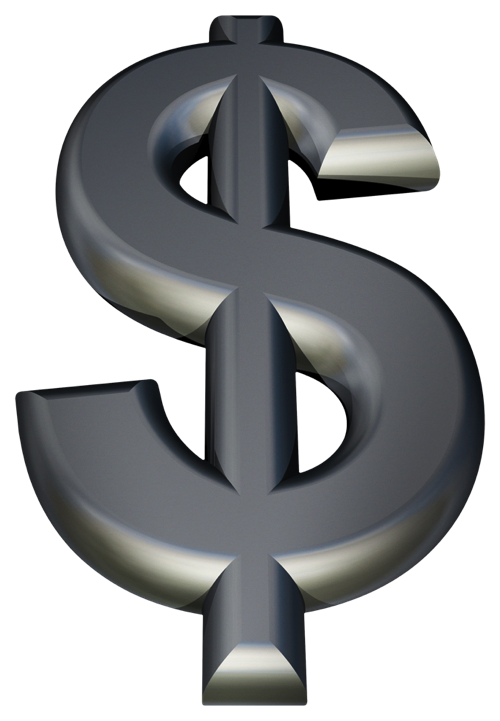 U.S. DEMOGRAPHIC TRENDS
Hispanics are now the largest minority group; population over 38M

Minority purchasing power is projected to increase from $1.3T in 2000 to $6.1T by 2045

LGBT buying power for 2012 was $790B
U.S. DEMOGRAPHIC TRENDS
Asian Americans make more money than any other ethnic group

Women = 51.2% of U.S. population, influence 80% of purchasing decisions and spend close to $13.5 trillion per year
DIMENSIONS OF DIVERSITY
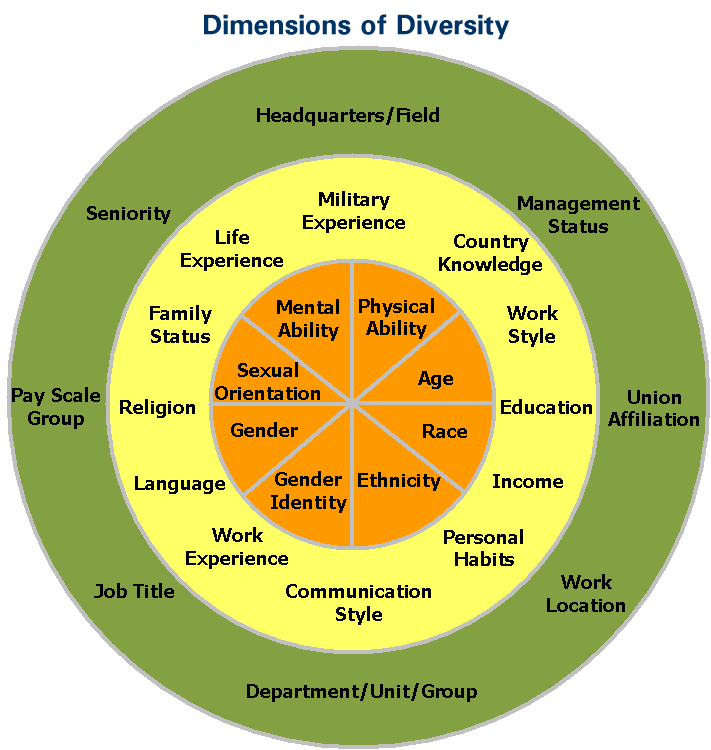 Intent vs. Impact
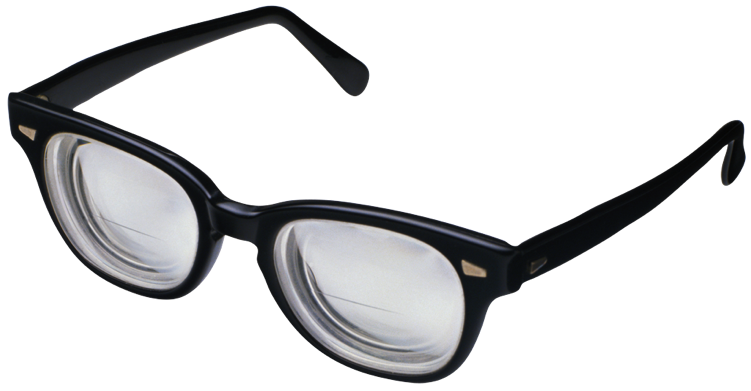 I don’t see color…
I don’t see you as a woman…
Your sexual preference…
S/he must be a terrorist…
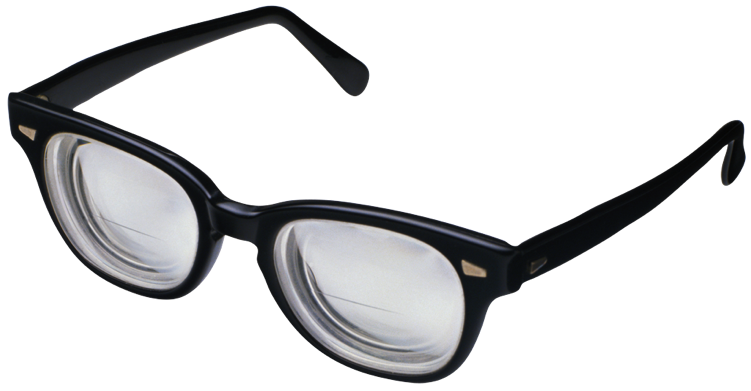 PERCEPTION IS…
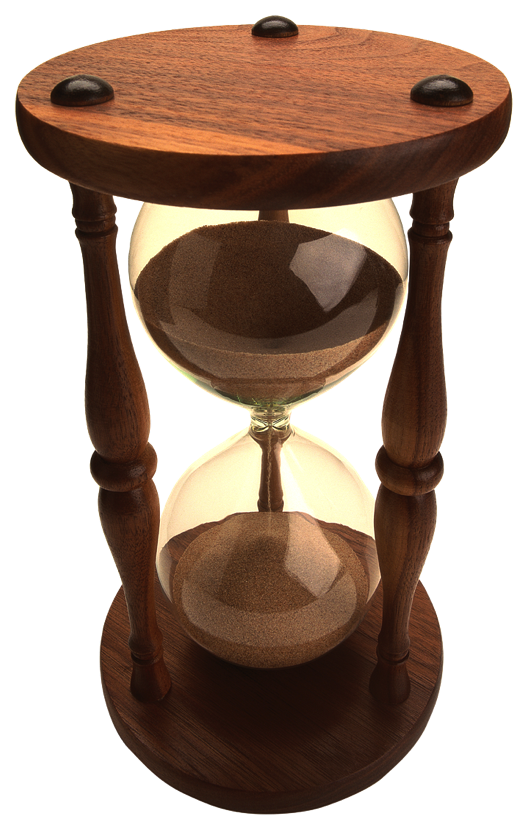 EASY!!!!
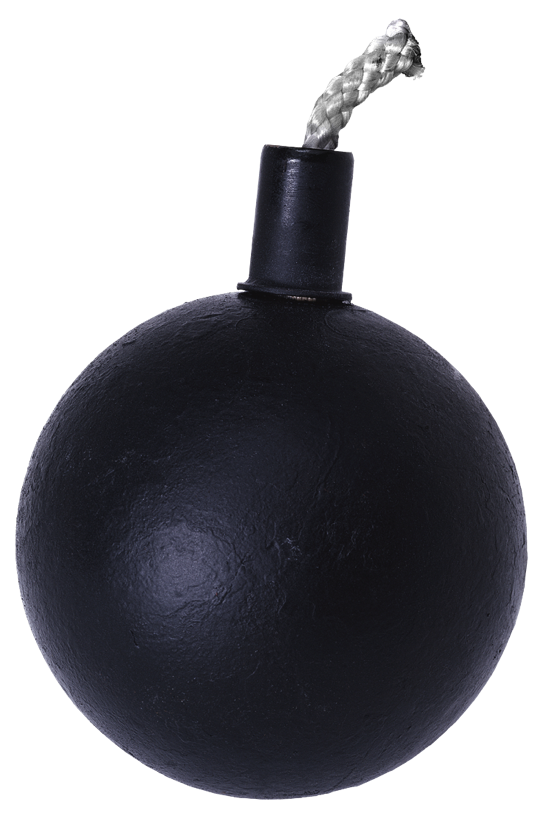 ASK THE DIVERSITY QUESTION
"What is it that you might be experiencing that is preventing you from making your maximum contribution?” 

If you don’t ask, you assume…and making assumptions is not the most solid business platform on which to stand.
ASK THE DIVERSITY QUESTION
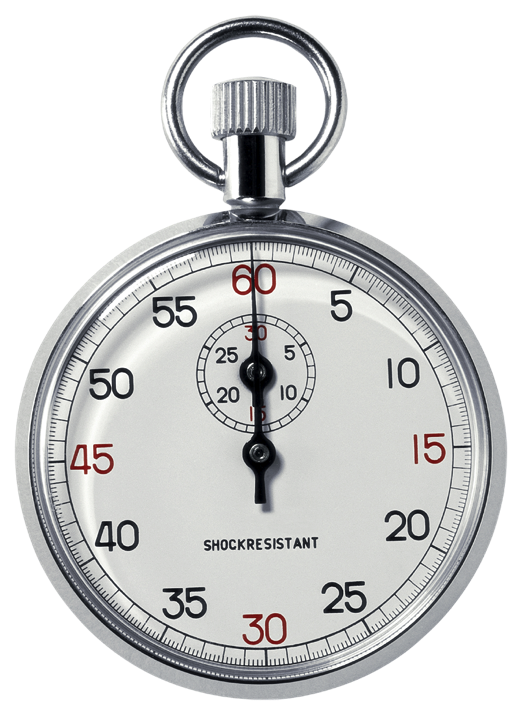 But…I don’t have time…      

If you don’t ask, inconvenience will turn into conflict...and conflict with turn into crisis…

Crisis will turn into $$$
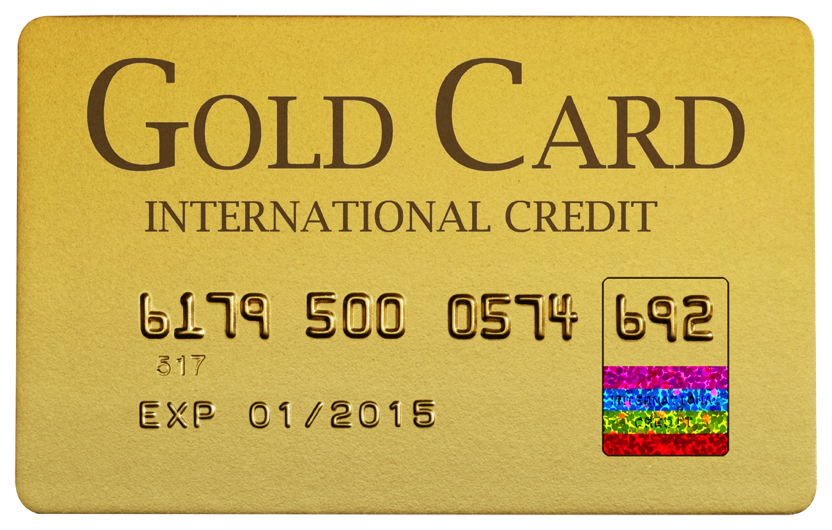 What you ignore becomes more…
What you tolerate will soon take over…
But what you challenge, will change… 
In other words…what you permit…you promote
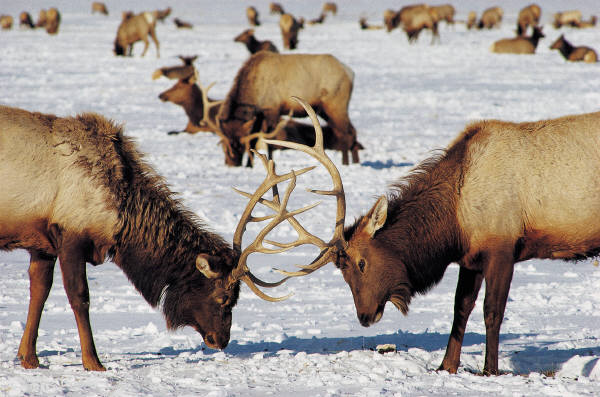 DENISON CONSULTING & GALLUP
Contented employees provide 3X’s more revenue growth
Improving employee satisfaction 15% increased financial performance 40%
When culture and strategy align, companies have 4X the revenue growth and 12X stock value
LEVERAGE DIFFERENCES
Increase revenue
Increase productivity
Attract and retain the best and brightest
Competitive advantage
Decrease turnover rate 
Collaboration, Cooperation, Teamwork 
Extraordinary results
Thank You
Toni Neely